LEPTOSPIROSIS
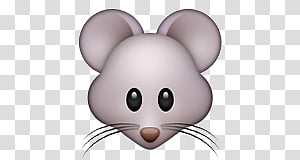 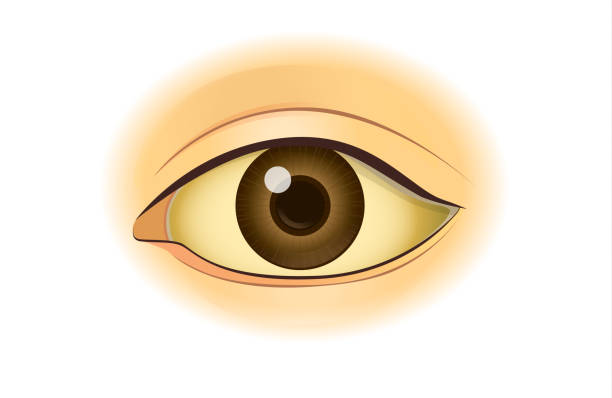 DEPARTMENT OF FAMILY & COMMUNITY MEDICINE
UP-PGH
LEPTOSPIROSIS
Leptospirosis is a zoonosis with protean clinical manifestations caused by pathogenic spirochetes of the genus Leptospira. 

Other names:
Weil's disease, Weil-Vasiliev disease, Swineherd's disease, rice-field fever, waterborne fever, nanukayami fever, cane-cutter fever, swamp fever, mud fever, Stuttgart disease, and Canicola fever.
EPIDEMIOLOGY
Widespread and prevalent zoonotic disease. 
Occurs both in temperate and tropical regions (10 times higher in tropical countries).
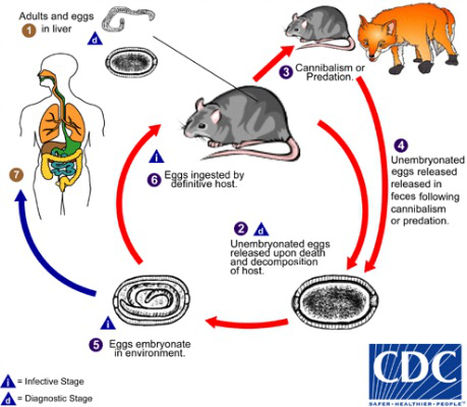 RISK FACTORS
Occupational exposure – Farmers, ranchers, abattoir workers, trappers, veterinarians, loggers, sewer workers, rice farmers, pet traders, military personnel, laboratory workers
Recreational activities – Freshwater swimming, canoeing, kayaking, trail biking
Household exposure – Pet dogs, domesticated livestock, rainwater catchment systems, infestation by infected rodents
Other – Walking barefoot through surface water, skin lesions, contact with wild rodents, accidental laboratory exposure
MICROBIOLOGY
Leptospira contains 22 species: 
10 are pathogenic (L. interrogans, L. kirschneri, L. noguchii, L. alexanderi, L. weilii, L. alstonii, L. borgpetersenii, L. santarosai, L. kmetyi and L. mayottensis)
Spiral-shaped, highly motile aerobic spirochetes with 18 or more coils per cell. They tend to stain poorly with common laboratory stain and are best visualized by dark field microscopy, silver stain or fluorescent microscopy.
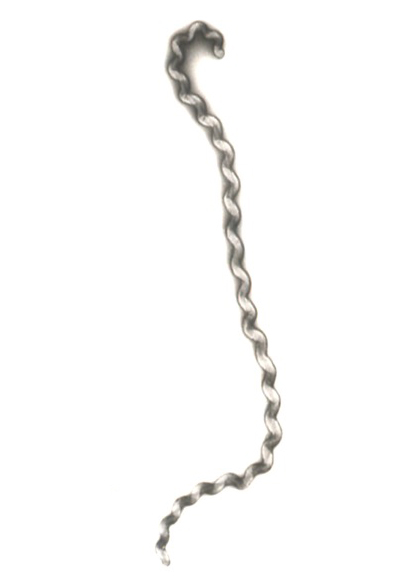 LEPTOSPIROSIS
BIPHASIC ILLNESS
1ST PHASE – Acute febrile bacteremic phase lasting 2 to 9 days.
2nd PHASE – “Immune Phase” characterized by renewed fever and development of complications. Leptospires are absent in the blood but may appear in the urine.
CLINICAL MANIFESTATIONS
Acute fever of at least 2 days 
 Residing in a flooded area OR has high‐risk exposure (defined as wading in floods and contaminated water, contact with animal fluids, swimming in flood water or ingestion of contaminated water with or without cuts or wounds) 
 Presenting with at least 2 of the following symptoms: 
myalgia 
calf tenderness 
conjunctival suffusion 
chills
abdominal pain 
headache 
jaundice 
oliguria
CLINICAL MANIFESTATIONS
Other manifestations: 
Productive cough
Nausea
Vomiting
Diarrhea
Splenomegaly
Lymphadenopathy
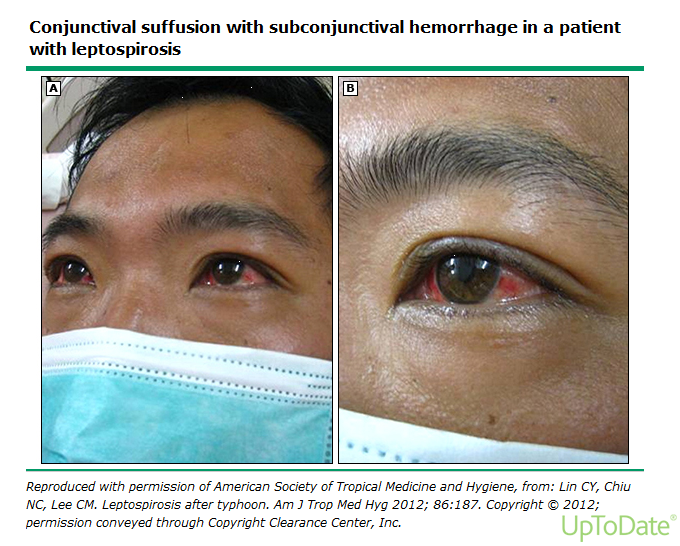 CLASSIFICATION OF LEPTOSPIROSIS
DIAGNOSIS
INDIRECT DETECTION METHODS:
 Microagglutination Test (MAT)
   - 4 fold rise of  titer from acute to convalescent sera 
   - in endemic areas, a single titer of at least 1:1600 in
      symptomatic patients is indicative of leptospirosis. 

 IgM Rapid Diagnostic Tests 
   - LeptoDipstick, Leptospira IgM ELISA, MCAT,
     Dridot
DIRECT METHODS:
 Culture & Isolation (Gold standard)

 PCR – for early confirmation of the diagnosis
              (during the acute leptospiremic phase)
Other Laboratory tests:
CBC with platelet – leukocytosis with neutropenia, thrombocytopenia (<100,000)
 Urinalysis – pyuria, proteinuria, hematuria
 Serum crea – may indicate impending AKI
 CPK-MM 
 Liver function tests – slightly elevated SGPT, SGOT, alk phos, bilirubin
 PT, aPTT – prolonged
 Serum K
 ABG – metabolic acidoses with hypoxemia
 Chest xray – may show alveolar infiltrates
 12 L ECG – signs of heart block, repolarization, mycoarditis
CRITERIA FOR HOSPITAL ADMISSION
Unstable vital signs
 jaundice/icteric sclerae
 abdominal pain
 nausea, vomiting, diarrhea
 oliguria, anuria
 meningismus/meningeal irritation
 sepsis/septic shock
altered mental status
 difficulty of breathing
 hemoptysis
CAN BE MANAGED AT THE OUTPATIENT SETTING
stable vital signs
 anicteric sclerae, no jaundice
 good urine output
 no meningismus
 no sepsis
 no DOB
 can take oral meds
TREATMENT
Mild disease
SEVERE DISEASE
- Penicillin 1.5M units IV every 6 hours
- Doxycycline 100mg IV daily
- Ceftriaxone 1 to 2g IV OD
- Cefotaxime 1g IV every 6 hours
- Doxycycline 
100mg BID for 7 days (adult)
2mg/kg per day in 2 divided doses not to exceed 200mg daily (children)
- Azithromycin
500mg OD for 3 days (adult)
10mkd on D1, 5mkd on succeeding days (children)
*Antibiotic therapy should be started as soon as the diagnosis of leptospirosis is suspected regardless of the phase of the disease or duration of symptoms
JARISCH-HERXHEIMER REACTION
- Occurs 24 hours following antimicrobial therapy for leptospirosis.
- An acute inflammatory response to clearance of spirochetes from the circulation and is characterized by fever, rigors and hypotension.
- Results from accelerated phagocytosis by PMN leukocytes, followed by the release of lipoproteins, cytokines and immune complexes from killed organisms.

TREATMENT: NSAIDS or other antipyretics
[Speaker Notes: can be used if symptoms arise and it can reduce the severity of symptoms and duration of the reaction.]
PRE-EXPOSURE PROPHYLAXIS
not routinely recommended
 for individuals who intend to visit highly endemic areas and are likely to be exposed (e.g. soldiers, engaged in water-related recreational & occupational activities)

 DOXYCYCLINE 100mg/tab 2 tabs ONCE WEEKLY to begin 1-2 days before exposure & continued throughout period of exposure
POST EXPOSURE PROPHYLAXIS
LOW RISK EXPOSURE: 
  - single exposure to flood or contaminated waters without cuts or open wounds 
  - Doxycycline 100mg/cap 2 capsules within 24 – 72 hours from exposure
MODERATE RISK EXPOSURE: 
  - single exposure to flood or contaminated waters with wounds, cuts or open lesions on skin 
  - Doxycycline 100mg/cap 2 capsules once daily for 3-5 days within 24 – 72 hours from exposure
HIGH RISK EXPOSURE: 
  - continuous exposure (several days) to flood or contaminated waters with or without wounds, cuts or open lesions on skin; swimming in flooded waters, ingestion of contaminated waters
  - Doxycycline 100mg/cap 2 capsules once weekly until  end of exposure
*PREGNANT: Azithromycin 1gm on Day 1, then 500mg on Day 2, 500mg on Day 3
[Speaker Notes: - OPEN WOUND: 2 Doxycycline 100mg capsules OD for 3-5 days
- HIGH RISK (WITH CONTINUOUS EXPOSURE): 2 caps, 100mg OD every week until out of the exposure.
- PREGNANTS: Azithromycin 1gm on Day 1, then 500mg on Day 2, 500mg on Day 3]
Thank You